Using The State of the States in Intellectual and Developmental Disabilities Data in State Plan Development
Administration for Community Living 
Webinar for DD Councils
August 6, 2019 (rev. 6.17.2020)
Amie Lulinski, PhD, FAAIDD
Emily Shea Tanis, PhD, FAAIDD (PI)
Joy Wu, PhD
State profile www.stateofthestates.org
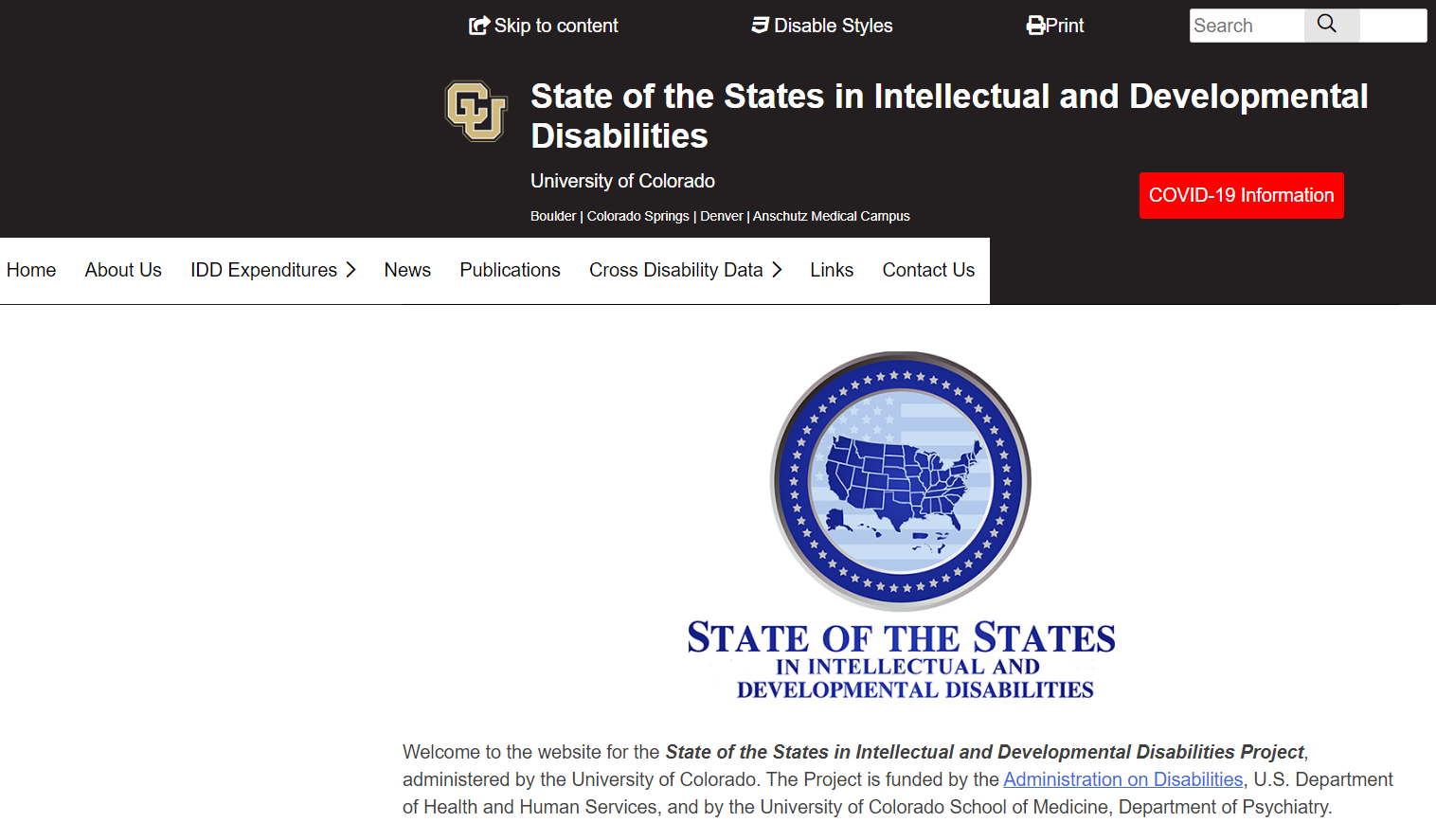 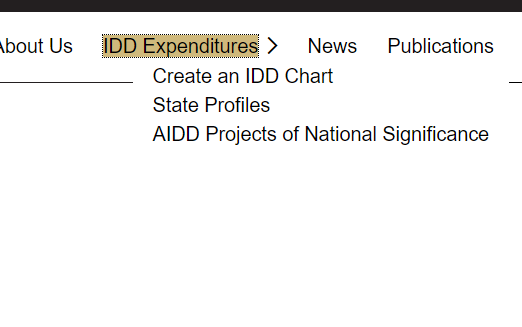 [Speaker Notes: Another way to obtain SOS data is via the website www.stateofthestates.org 


Each state profile contains the following information specific to that state: 
Total public IDD spending for services 
Public IDD spending by revenue source
Fiscal effort for IDD services
Federal IDD Medicaid spending by revenue source
Federal-state Medicaid as a percentage of total and IDD spending in fiscal year (this one is FY 2015)
# of HCBS waiver participants
Inflation adjusted waiver cost per participant
Average number of daily residents by setting size
Chart of number of persons served by setting
# of people in public and private 16+ institutions
Individual and family support spending and participants
Proportion of spending by setting
% of supported employment participants in employment programs
Estimated number of individuals by living arrangement
Estimated number of individuals with IDD living with family caregivers by caregiver age group and 
Number of IDD caregiving families receiving formal supports from IDD agency]
State profile continued
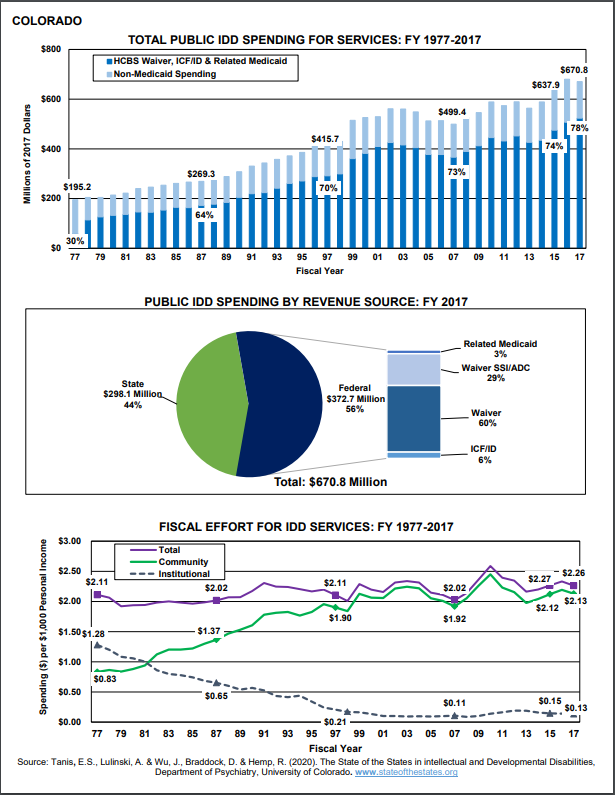 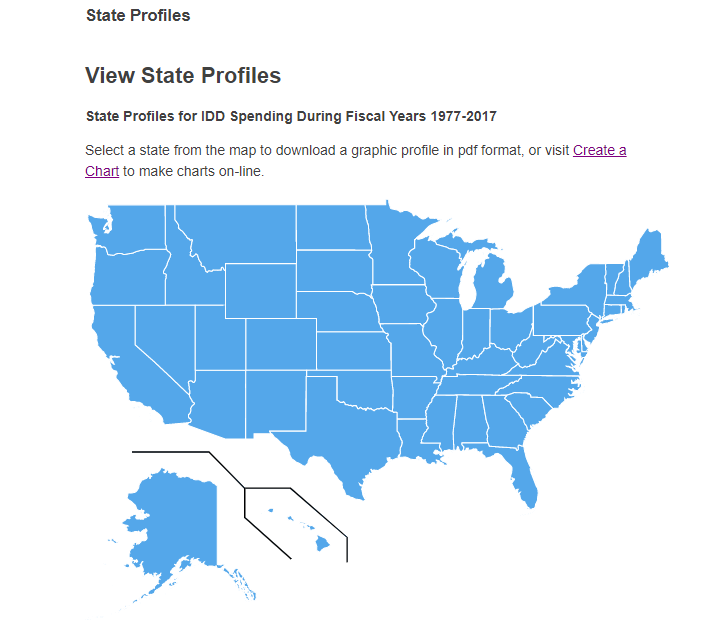 Overall Spending – State Profile (p. 1)
Source: Tanis, Lulinski, Wu, Braddock, & Hemp (in preparation). Department of Psychiatry, University of Colorado
Overall Spending Trends (p. 2)
Source: Tanis, Lulinski, Wu, Braddock, & Hemp (in preparation). Department of Psychiatry, University of Colorado
Residential Settings – State Profile (p. 4)
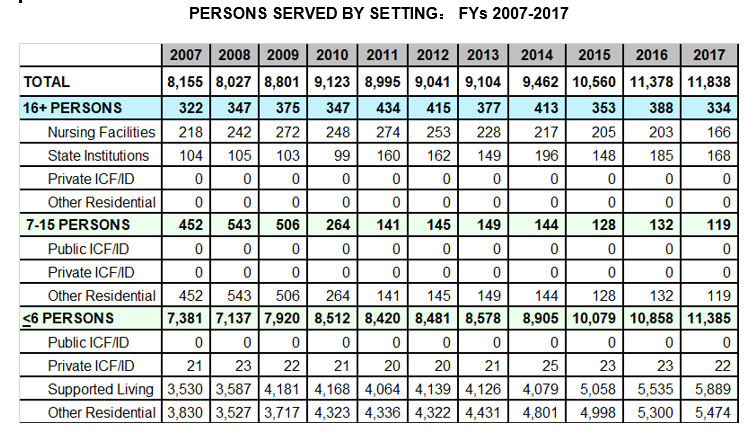 Source: Tanis, Lulinski, Wu, Braddock, & Hemp (in preparation). Department of Psychiatry, University of Colorado
Housing – State Profile (p. 6)
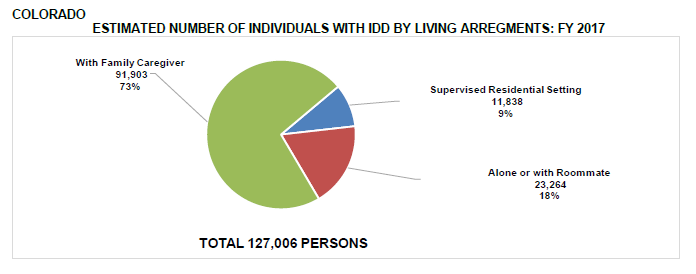 Employment – State Profile (p. 5)
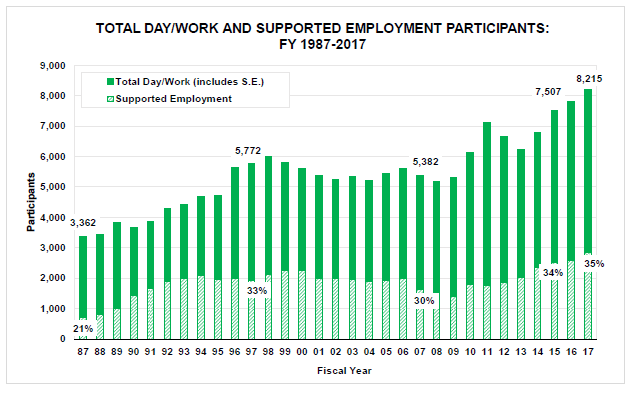 Source: Tanis, Lulinski, Wu, Braddock, & Hemp (in preparation). Department of Psychiatry, University of Colorado
Employment, Individual and Family Support (p. 5)
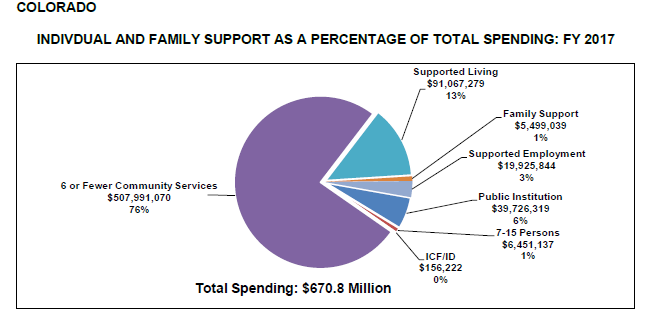 Source: Tanis, Lulinski, Wu, Braddock, & Hemp (in preparation). Department of Psychiatry, University of Colorado
[Speaker Notes: Top of page 4 - state profile]
Family Support and Adequacy – State Profile (p. 6)– families
Source: Tanis, Lulinski, Wu, Braddock, & Hemp (in preparation). Department of Psychiatry, University of Colorado
Housing - State Profile (p.  6)
Create-a-chart
www.StateoftheStates.org
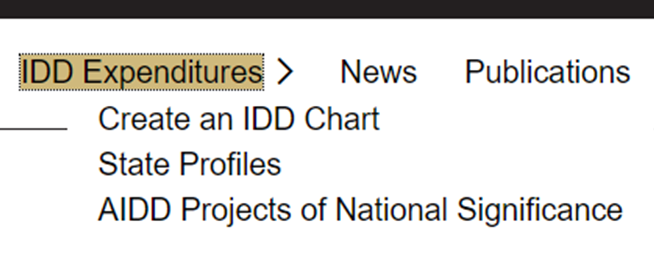 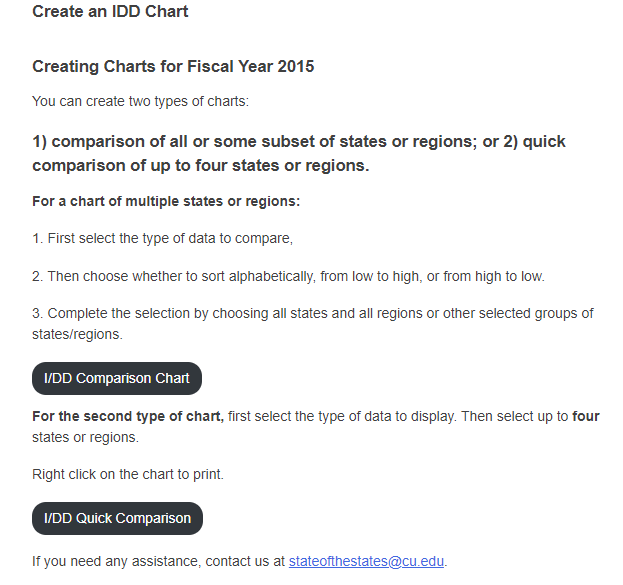 [Speaker Notes: To create a chart, go to the home page www.stateofthestates.org, click on “create a chart” under Intellectual/Developmental Disabilities in the right column highlighted here by a red arrow and circled in red. 

The next page will bring you to two options: 
Compare all or some subset of states or regions 
Compare up to four states or regions

Here I’ve chosen the first option, so click the button that says “Create Chart”

It will take you to an informational page not illustrated here that provides instructions. Click the button that says “Begin Creating a Chart”]
Create-a-Chart continued
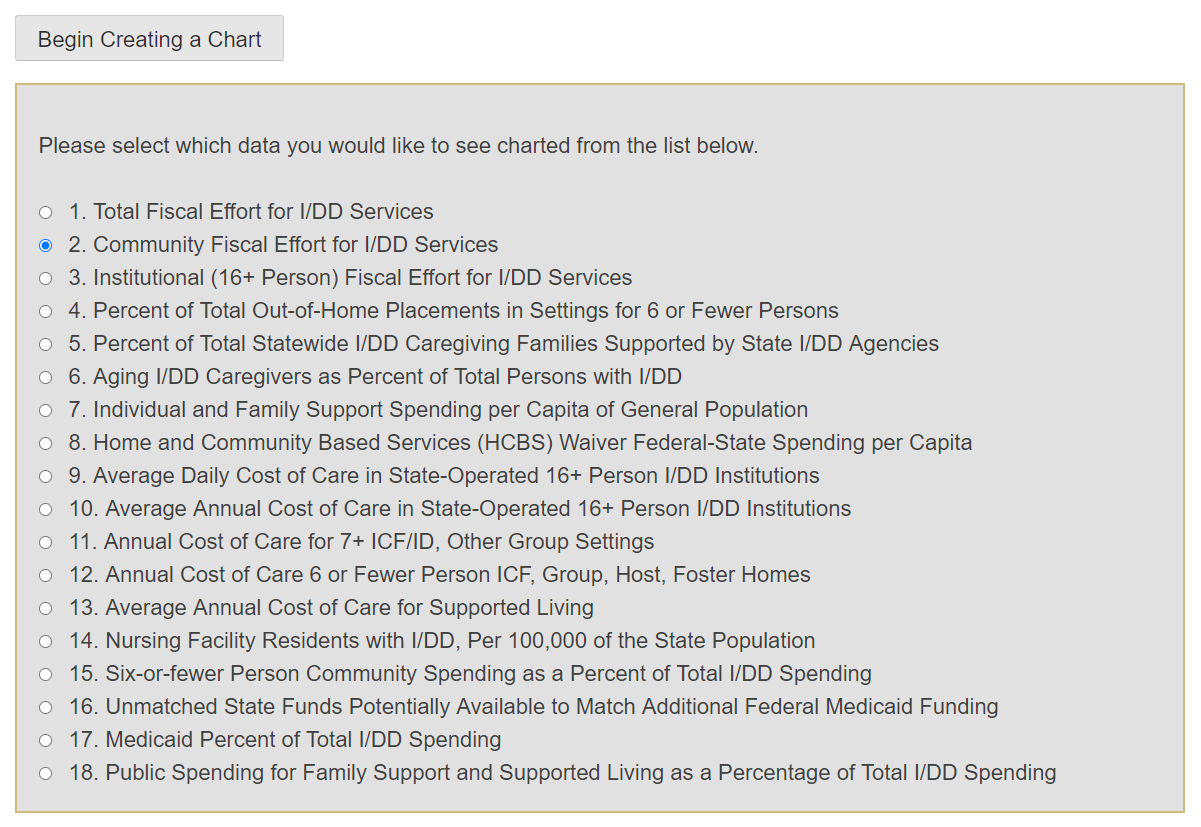 Choose a variable
Create-a-Chart continued
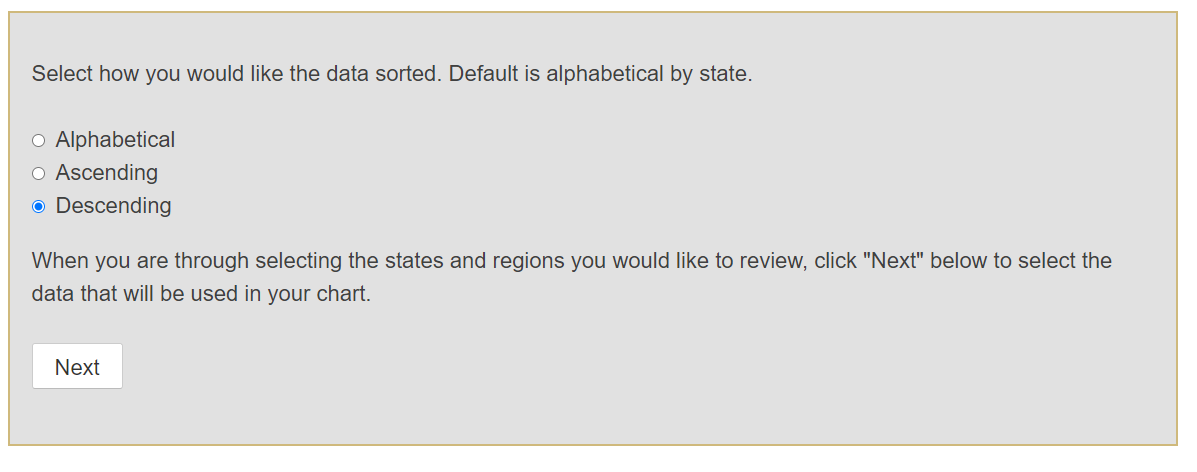 Choose order
Create-a-Chart continued
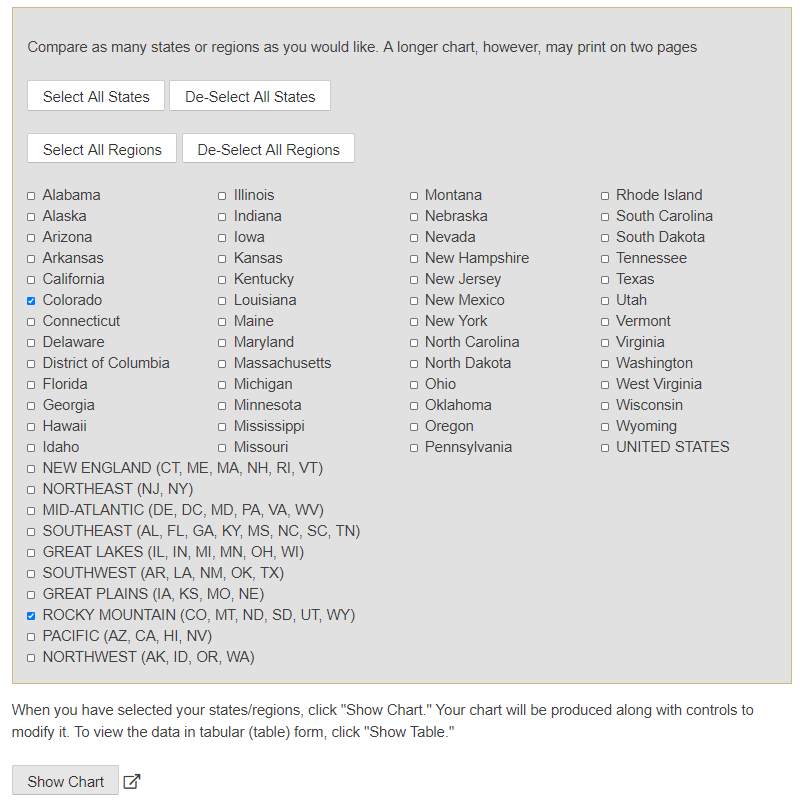 Choose state(s)
Choose region(s)
Create-a-chart use
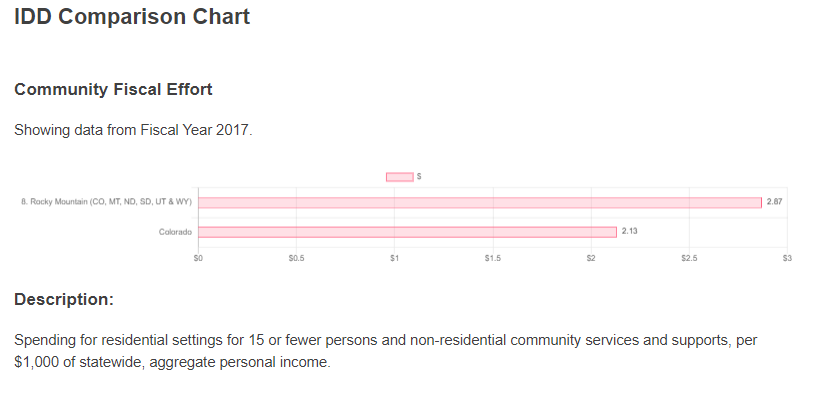